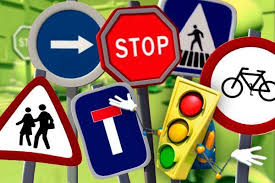 5. Seguridad Vial
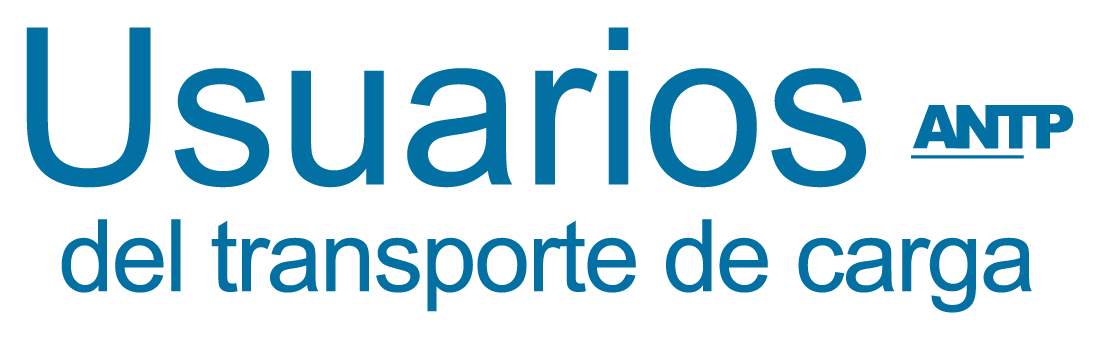 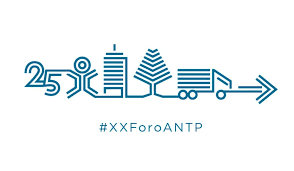 5.1. Accidentes de tránsito terrestre en zonas urbanas y suburbanas 
INEGI 2020
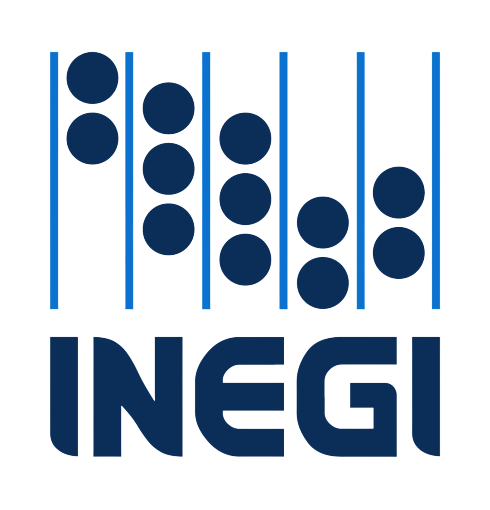 Anualmente INEGI publica las cifras sobre los siniestros viales a nivel nacional por entidad federativa y municipio, sin considerar lo ocurrido en zonas federales.

El siguiente reporte es un resumen de las ultimas cifras publicadas por el INEGI.
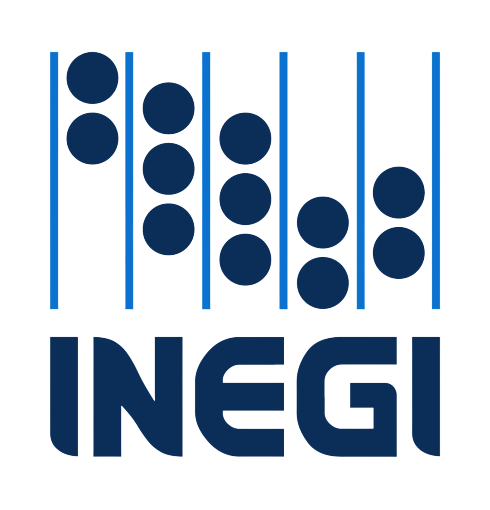 5.1.1. Accidentes de tránsito en México 2010-2020.
En 2020 se registraron 301,678 accidentes, 17% menos que en 2019 (362,856).

Comparando el año 2010 contra el 2020 se tiene una disminución del 29.4%.

La tasa de crecmiento promedio de los accidentes en este periodo es de -3.3%.
Gráfica de elaboración propia con información de Accidentes de tránsito terrestre en zonas urbanas y suburbanas  (INEGI).
Fuente: Accidentes de tránsito terrestre en zonas urbanas y suburbanas (INEGI). 
https://www.inegi.org.mx/programas/accidentes/default.html#Tabulados
4
5.1.2. % de participación de vehículos en los accidentes (2020).
En comparación con 2019 (691,270) hubo 18% menos vehículos involucrados.

El automóvil es el vehículo que representa el mayor porcentaje de vehículos involucrados con un 62.1%, mientras que transporte de carga (Camión de carga,  tractor con o sin remolque el y camioneta de carga) representa el  11.5%. 

La tasa de crecmiento promedio de los vehículos involucrados en este periodo es de -6.5%.
567,426 
vehículos 
involucrados
Fuente: Accidentes de tránsito terrestre en zonas urbanas y suburbanas (INEGI). 
https://www.inegi.org.mx/programas/accidentes/default.html#Tabulados
Gráfica de elaboración propia con información de Accidentes de tránsito terrestre en zonas urbanas y suburbanas  (INEGI).
5.1.3. Muertos y heridos de tránsito en México 2010-2020.
En 2020 se registraron 3,826 muertes 7% menos que en 2019 (4,127).

Comparando el año 2010 contra el 2020 se tiene una disminución en las muertes del 46%.

La tasa de crecmiento promedio de las muertes en este periodo es de -5.4%.
En 2020 se registraron 71,935 heridos 22% menos que en 2019 (91,761).

Comparando el año 2010 contra el 2020 se tiene una disminución en los heridos del 50%.

La tasa de crecmiento promedio de los heridos en este periodo es de -6.5%.
Gráfica de elaboración propia con información de Accidentes de tránsito terrestre en zonas urbanas y suburbanas  (INEGI).
Fuente: Accidentes de tránsito terrestre en zonas urbanas y suburbanas (INEGI). 
https://www.inegi.org.mx/programas/accidentes/default.html#Tabulados
5.1.4. Accidentes de tránsito por entidad federativa 2020.
301,678 
Total de accidentes
Mapa de elaboración propia con datos de INEGI
El Estados de Nuevo León fue el que registró un mayor porcentaje de accidentes en zonas urbanas y suburbanas, con el 21.2% y el Estado con el menor numero de accidentes fue Nayarit con el 0.3%
Fuente: Accidentes de tránsito terrestre en zonas urbanas y suburbanas (INEGI). 
https://www.inegi.org.mx/programas/accidentes/default.html#Tabulados
7
5.1.5. Causas de los accidentes de tránsito 2020.
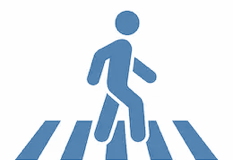 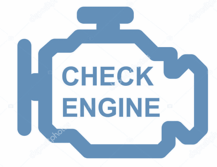 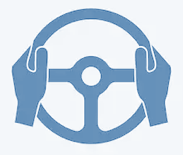 Peatón pasajero
 0.7%
Falla en el vehículo
 1.0%
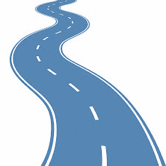 Conductor
 95.5%
OTRA
Otra
1.2%
Mala condición del camino
 1.6%
Fuente: Accidentes de tránsito terrestre en zonas urbanas y suburbanas (INEGI). 
https://www.inegi.org.mx/programas/accidentes/default.html#Tabulados
8
5.2. Anuario estadístico de colisiones en carreteras federales IMT (2020)
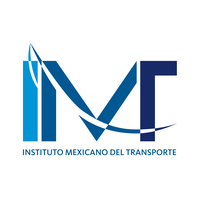 5.2.1. Saldos totales 2020
Vehiculos siniestrados
18,212
Lesionados
6,706
Muertos
2,722
Colisiones
11,449
Daños materiales 
(miles de dolares)
51,807.5
Causas
15,365
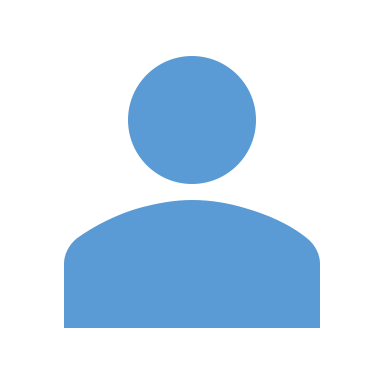 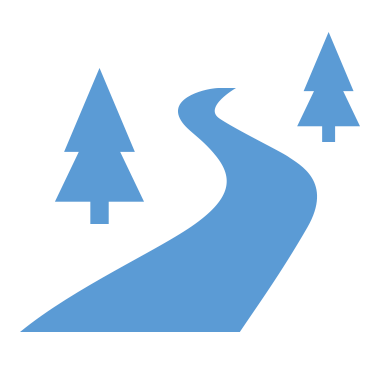 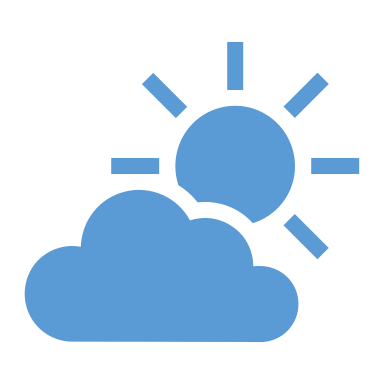 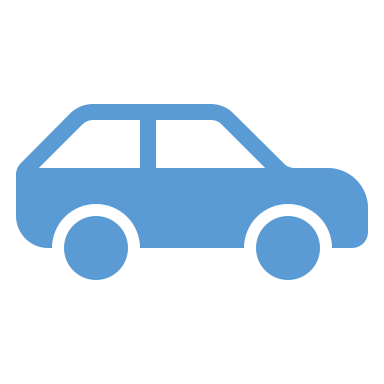 Colisiones atribuibles 
al conductor
8,450
1,031
1,240
10,859
2,235
Fuente: Anuario estadístico de accidentes en carreteras federales IMT (2020). 
https://imt.mx/archivos/Publicaciones/DocumentoTecnico/dt83.pdf
5.2.2. Distribución de casusas 2020
De las 11,449 colisiones registradas en 2020, en más del 73.8% (8,450) está presente el factor humano con 10,859 causas atribuibles a dicho factor, de acuerdo con el Anuario estadístico de colisiones en carreteras federales (2020).
Sólo en el 7.4% (849) de las colisiones está presente el factor vehículo, y para este factor la carga, como causa atribuible es el 0.2% del total de causas registrados.
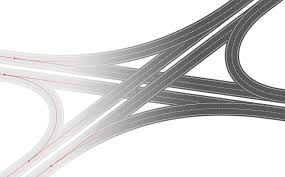 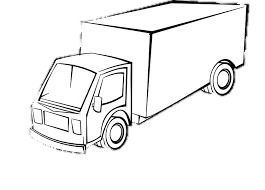 Fuente: Anuario estadístico de accidentes en carreteras federales IMT (2020). Pág. 120.
https://imt.mx/archivos/Publicaciones/DocumentoTecnico/dt83.pdf
5.2.3. Distribución de causas atribuibles al factor vehículo registradas 2020
Las causas atribuibles al factor vehículo, relativo a la carga (carga mal sujeta y vehículo sobrepeso), participan con el 0.23% de total de causas registradas (15,365).
Gráfica elaborada con información del Anuario estadístico de colisiones en carreteras federales IMT (2020).
Fuente: Anuario estadístico de colisiones en carreteras federales IMT (2020). Pág. 120.
https://imt.mx/archivos/Publicaciones/DocumentoTecnico/dt83.pdf
12
5.2.4. Temporalidad de las colisiones 2020
En los meses de agosto y diciembre se presentaron el mayor número de colisiones con el 9.6% y 9.7% respectivamente. Comparando el mes de enero con el mes de diciembre se incrementaron 21% las colisiones.

En los meses de noviembre y diciembre se presentaron el mayor porcentaje de personas fallecidas en el lugar con el 10.6%  cada uno respectivamente. Comparando el mes de enero contra el mes de diciembre se incrementaron 19% las personas fallecidas.

El mayor número de lesionados se presentararon en los meses de enero y diciembre con el 10.2% y 9.6% respectivamente. Disminuyeron 6% las lesiones comparando el mes de enero contra el mes de diciembre.
Gráfica elaborada con información del Anuario estadístico de colisiones en carreteras federales IMT (2020).
Fuente: Anuario estadístico de accidentes en carreteras federales IMT (2020). Pág. 140. 
https://imt.mx/archivos/Publicaciones/DocumentoTecnico/dt83.pdf
13
5.2.5. Distribución por tipo de participación, vehículo y víctimas del siniestro a nivel nacional 2020
Nacional
--------
Distribución
porcentual del total  de vehículos
Responsable
Involucrado
Fuente: IMT-Anuario estadístico de colisiones en carreteras federales,2020. Pág. 155. Fecha de consulta 18 noviembre de 2021.  
https://imt.mx/archivos/Publicaciones/DocumentoTecnico/dt83.pdf
3
5.2.6. Evolución de la siniestralidad 2010-2019
En el periodo de 2010 a 2020, la tasa de crecimiento promedio en las colisiones ha sido de -8.5%. Comparando el año 2019 contra el 2020 se tiene una disminución de. 5.0%.

La tasa de crecimiento promedio de los lesionados en el periodo 2010-2020 es de -13.40%. Comparando el año 2019 contra el 2020 se tiene una disminución del 21.1%.

Para los muertos la tasa de crecimiento promedio ha sido del -5.84% del 2010 al 2020. Se presenta una disminución de 10.6% comparando los años 2019 contra el 2020.
Gráfica elaborada con información del Anuario estadístico de colisiones en carreteras federales IMT (2020).
Fuente: IMT-Anuario estadístico de colisiones en carreteras federales,2020. Pág. 176. Fecha de consulta 18 noviembre de 2021.  
https://imt.mx/archivos/Publicaciones/DocumentoTecnico/dt83.pdf
15